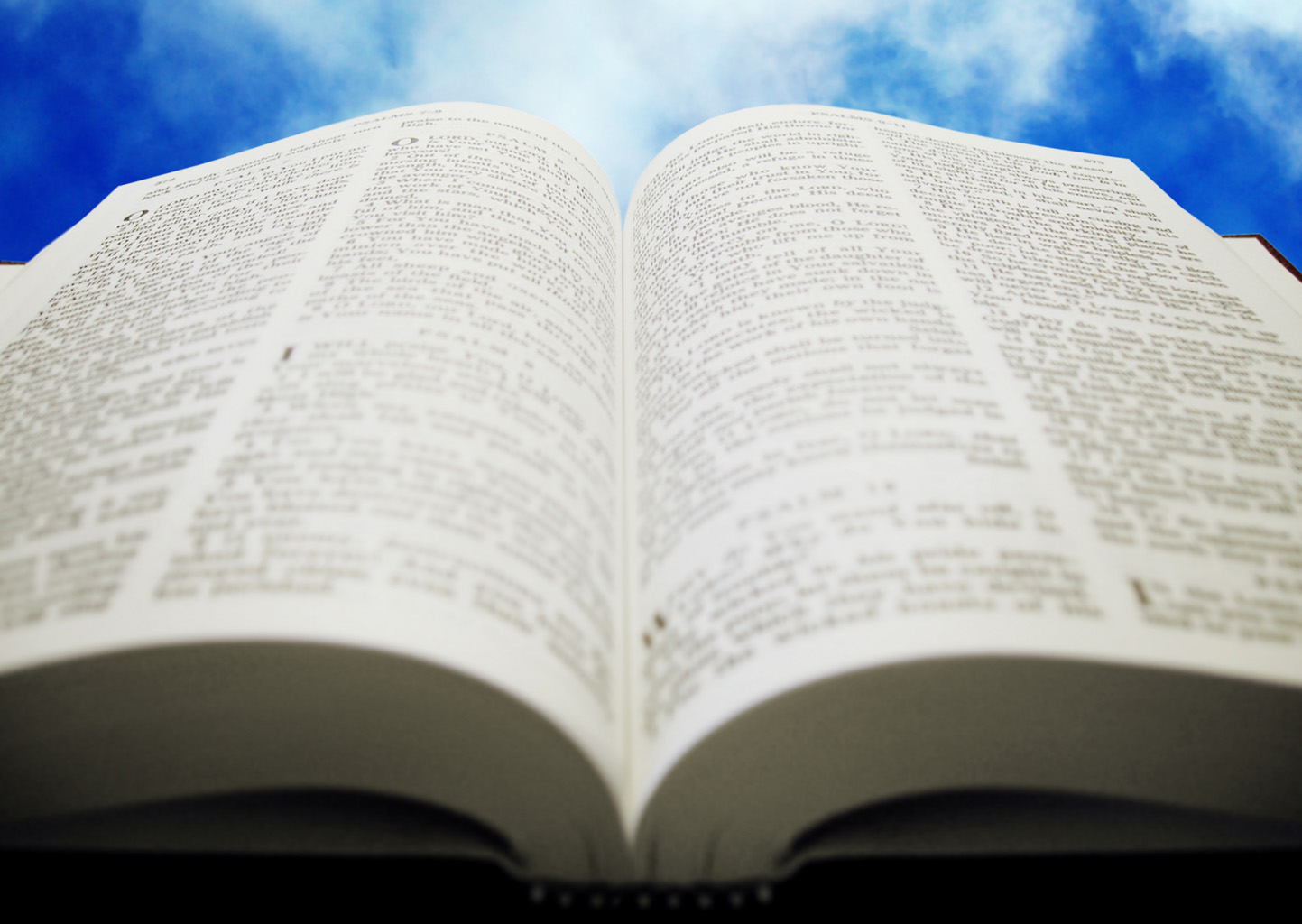 Welcome!
Sunday
Bible Study							9:30  AM
Worship 		  						10:30 AM
PM Bible Class (Livestream)  				5:00  PM
Wednesday
Bible Class 			 				7:00  PM
www.SunsetchurchofChrist.net
John 8:21-30
Jesus reveals His goal

Belief in Jesus

Speaking from the Father
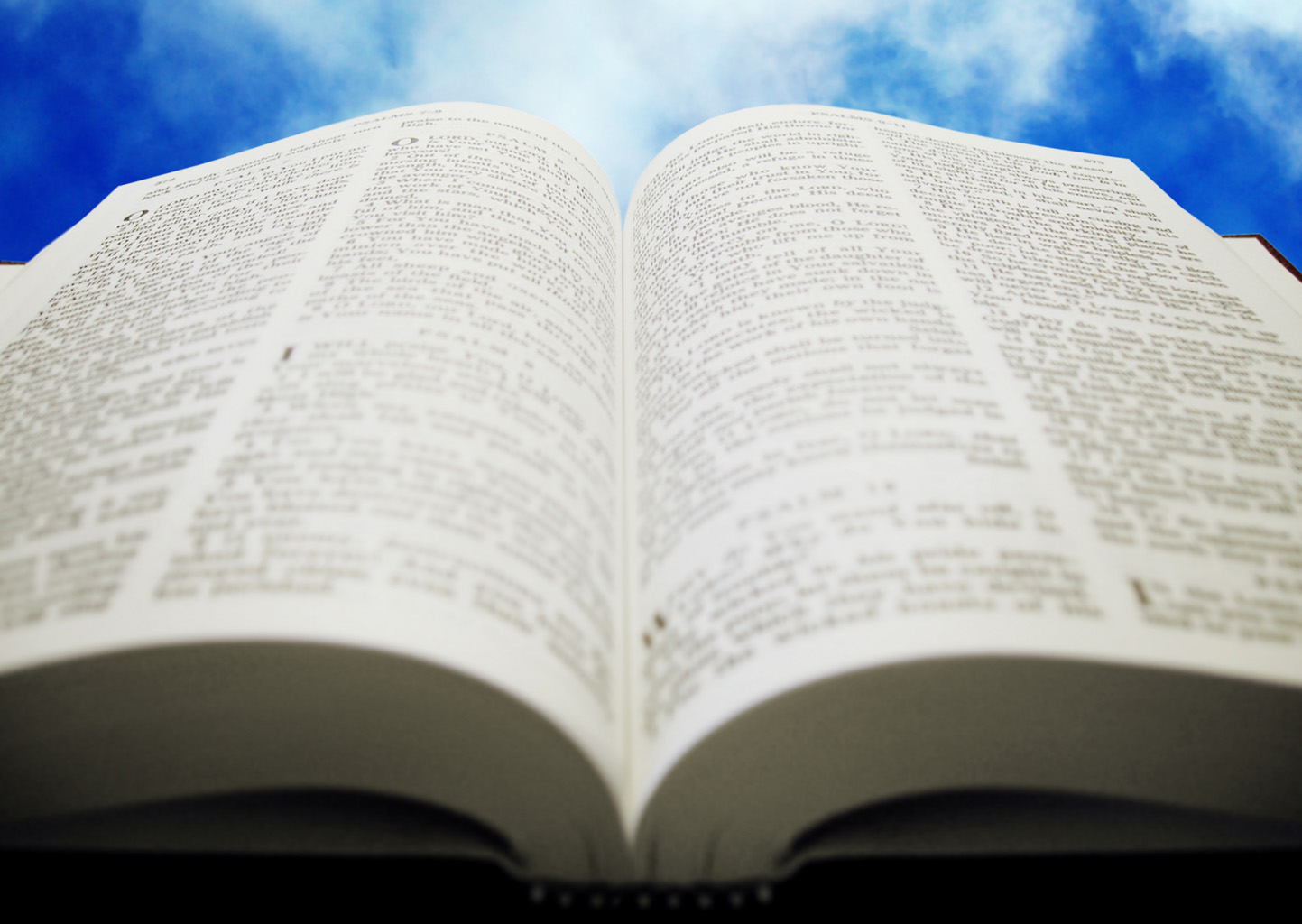 Welcome!
Sunday
Bible Study						9:30  AM
Worship 		  					10:30 AM
PM Bible Class (Livestream)  			5:00  PM
Wednesday
Bible Class 			 			7:00  PM
www.SunsetchurchofChrist.net
The First Commandment
Mark 12:28-34
Commandment Priority
"Woe to you, scribes and Pharisees, hypocrites! For you pay tithe of mint and anise and cummin, and have neglected the weightier matters of the law: justice and mercy and faith. These you ought to have done, without leaving the others undone.” 						Matthew 23:23
Commandment Authority
Some commands are built on others
	Lust with adultery
	Hate with murder
Danger in breaking law WITH rules
	Matthew 15:3-6
[Speaker Notes: Mt 15:3 He answered and said to them, "Why do you also transgress the commandment of God because of your tradition?  4 "For God commanded, saying, 'Honor your father and your mother'; and, 'He who curses father or mother, let him be put to death.' 5 "But you say, 'Whoever says to his father or mother, "Whatever profit you might have received from me is a gift to God" --6 'then he need not honor his father or mother.' Thus you have made the commandment of God of no effect by your tradition.]
The Principle Law of Laws
Love
The Lord Your God
With all of your heart
With all your soul
With all your mind
With all your strength
[Speaker Notes: Heart soul mind strength – originally just heart soul mind, emotion, internal self, and intellect. All are interchangeable in Scripture]
The Principle Law of Laws
Love - action
The Lord Your God 
With all of your heart 
With all your soul  
With all your mind 
With all your strength
The Principle Law of Laws
Love - action
The Lord Your God – object 
With all of your heart 
With all your soul 
With all your mind 
With all your strength
The Principle Law of Laws
Love - action
The Lord Your God – object 
With all of your heart – modifier 
With all your soul – modifier 
With all your mind – modifier 
With all your strength – modifier
The Principle Law of Laws
Love 
	Agapeo
	Ahab
1) Seeking the best for
2) Great desire for
The Principle Law of Laws
Love 
God’s rewards are for those who love Him
Therefore know that the LORD your God, He is God, the faithful God who keeps covenant and mercy for a thousand generations with those who love Him and keep His commandments			Deuteronomy 7:9
The Principle Law of Laws
Love 
God’s rewards are for those who love Him

…will receive the crown of life which the Lord has promised to those who love Him								James 1:12b
The Principle Law of Laws
Love 
Love for God is NOT based in emotion
Love for God is based in understanding

We love Him because He first loved us. 								1 John 4:19
The Principle Law of Laws
Love 
Love for God is manifested in obedience

"If you love Me, keep My commandments” 								John 14:15
The Principle Law of Laws
The Lord Your God
	Claiming God as your own
The LORD is my strength and song, and He has become my salvation; He is my God, and I will praise Him; my father's God, and I will exalt Him.       Exodus 15:2
The Principle Law of Laws
With all of your heart 
Innermost self
	Not for show or display
	Where we place our treasures
The Principle Law of Laws
With all of your heart 
Innermost self
"A good man out of the good treasure of his heart brings forth good; and an evil man out of the evil treasure of his heart brings forth evil.” 			Luke 6:45a
The Principle Law of Laws
With all your soul  
The eternal self
	Guided by the heart and mind
	Our truest identity
The Principle Law of Laws
With all your mind 
	Our understanding
	An applied intention to learn
(Find) out what is acceptable to the Lord 						Ephesians 5:10
The Principle Law of Laws
With all your strength 
	All the power you can muster
	Your time, energy, blessings, etc.
Finally, my brethren, be strong in the Lord and in the power of His might. 								Ephesians 6:10
The 2nd Principle Law
You shall love your neighbor as yourself
	Neighbor defined – Luke 10:29-37
	Love defined – Romans 13:9-10
For all the law is fulfilled in one word, even in this: "You shall love your neighbor as yourself.“        Galatians 5:14
[Speaker Notes: Ro 13:9 For the commandments, "You shall not commit adultery," "You shall not murder," "You shall not steal," "You shall not bear false witness," "You shall not covet," and if there is  any other commandment, are all summed up in this saying, namely, "You shall love your neighbor as yourself." 10 Love does no harm to a neighbor; therefore love is the fulfillment of the law.

Lu 10:29 But he, wanting to justify himself, said to Jesus, "And who is my neighbor?"
Lu 16:15
 30 Then Jesus answered and said: "A certain man went down from Jerusalem to Jericho, and fell among thieves, who stripped him of his clothing, wounded him, and departed, leaving him half dead.
 31 "Now by chance a certain priest came down that road. And when he saw him, he passed by on the other side.
Ps 38:11
 32 "Likewise a Levite, when he arrived at the place, came and looked, and passed by on the other side.
 33 "But a certain Samaritan, as he journeyed, came where he was. And when he saw him, he had compassion.
Joh 4:9
 34 "So he went to him and bandaged his wounds, pouring on oil and wine; and he set him on his own animal, brought him to an inn, and took care of him.
 35 "On the next day, when he departed, he took out two denarii, gave them to the innkeeper, and said to him, 'Take care of him; and whatever more you spend, when I come again, I will repay you.'
Mt 20:2
 36 "So which of these three do you think was neighbor to him who fell among the thieves?"
 37 And he said, "He who showed mercy on him." Then Jesus said to him, "Go and do likewise."]
The Legal Basics
Principle laws are not exclusive laws
	They establish the basis of Law
	They convey the purpose of Law
The Law of Christ is based in Love
	But Love as God defines it
“What must I do to be saved?" 							Acts 16:30
[Speaker Notes: Ac 15:11 "But we believe that we are saved through the grace of the Lord Jesus, in the same way as they also are."]
“What must I do to be saved?" 							Acts 16:30
A question of connection
[Speaker Notes: Ac 15:11 "But we believe that we are saved through the grace of the Lord Jesus, in the same way as they also are."]
“What must I do to be saved?" 							Acts 16:30
A question of connection
A requirement
[Speaker Notes: Ac 15:11 "But we believe that we are saved through the grace of the Lord Jesus, in the same way as they also are."]
“What must I do to be saved?" 							Acts 16:30
A question of connection
A requirement 
The individual
[Speaker Notes: Ac 15:11 "But we believe that we are saved through the grace of the Lord Jesus, in the same way as they also are."]
“What must I do to be saved?" 							Acts 16:30
A question of connection
A requirement 
The individual
Action or behavior
[Speaker Notes: Ac 15:11 "But we believe that we are saved through the grace of the Lord Jesus, in the same way as they also are."]
“What must I do to be saved?" 							Acts 16:30
A question of connection
A requirement 
The individual
Action or behavior
Transformed to escape
[Speaker Notes: Ac 15:11 "But we believe that we are saved through the grace of the Lord Jesus, in the same way as they also are."]
“What must I do to be saved?" 							Acts 16:30
“Believe on the Lord” – Acts 16:30
“Confess with your mouth” – Rom. 10:9
“Repent of your sins” – Acts 2:38
“Be baptized” – Acts 22:16
[Speaker Notes: Ac 15:11 "But we believe that we are saved through the grace of the Lord Jesus, in the same way as they also are."]